DISEÑOS FACTORIALES
Introducción
El término “experimento factorial” o “arreglo factorial” se refiere a la constitución de los tratamientos que se quieren comparar. 
Diseño de tratamientos 
     Es la selección de los factores a estudiar, sus niveles y la combinación de ellos. El diseño de tratamientos es independiente del diseño experimental que indica la manera en que los tratamientos se aleatorizan a las diferentes u.e. y las formas de controlar la variabilidad natural de las mismas. Así, el diseño experimental puede ser completamente al azar, bloques al azar, bloques al azar generalizados, cuadro latino, etc. y para cada uno de estos diseños se puede tener arreglo factorial de los tratamientos, si estos se forman por la combinación de niveles de varios factores. A ambos tipos de diseños, el de tratamientos y el experimental, les corresponde un modelo matemático.
Así, por ejemplo, si el diseño experimental es bloques al azar, el modelos es: 
yij = µ + τi + βj + eij 
     respuesta = media general + efecto de tratamiento + efecto de bloque + error 

Si se trata de un diseño factorial, los tratamientos se forman combinando los niveles de los factores en estudio, de manera que el efecto del tratamiento se considera a su vez compuesto de los efectos de los factores y sus interacciones.
La necesidad de estudiar conjuntamente varios factores obedece a la posibilidad de que el efecto de un factor cambie según los niveles de otros factores, esto es, que los factores interactúen, o exista interacción. 
También se utilizan los arreglos factoriales cuando se quiere optimizar la respuesta o variable dependiente, esto es, se quiere encontrar la combinación de niveles de los factores que producen un valor óptimo de la variable dependiente. (superficie de respuesta) 
Si se investiga un factor por separado, el resultado puede ser diferente al estudio conjunto y es mucho más difícil describir el comportamiento general del proceso o encontrar el óptimo.
Las ventajas de los experimentos factoriales son: 

Economía en el material experimental al obtener información sobre varios factores sin aumentar el tamaño del experimento. Todas las u.e.se utilizan para la evaluación de los efectos. 
Se amplía la base de la inferencia en relación a un factor, ya que se estudia en las diferentes condiciones representadas por los niveles de otros factores. Se amplía el rango de validez del experimento. 
Permite el estudio de la interacción, esto es, estudiar el grado y forma en la cual se modifica el efecto de un factor por los niveles de los otros factores. 

Una desventaja de los experimentos factoriales es que requiere un gran número de u.e., sobre todo cuando se prueban muchos factores o muchos niveles de algunos factores, es decir, se tiene un número grande de tratamientos. (factoriales fraccionales)
Conocer la interacción es más útil que conocer los efectos principales. Una interacción significativa frecuentemente oscurece la significancia de los efectos principales.

Cuando hay interacción significativa, se deberán examinar los niveles de un factor, digamos A, con los niveles del o de los otros factores fijos, para tener conclusiones acerca del efecto principal A.

Dos factores: A con a niveles y B con b niveles. Se dice que se tiene un factorial a × b, con diseño completamente al azar (bloques, etc.). Se tienen ab tratamientos.
DISEÑO FACTORIALES CON DOS FACTORES
A con a niveles y B con b niveles, en diseño completamente al azar. (Factorial a × b completo, balanceado, efectos fijos) 

Modelo estadístico: 
Sea yijk la respuesta para la k-ésima u.e. del nivel i de A y j de B. 
yijk = µ + τi + βj + (τβ)ij + Eijk 
i = 1, . . ., a     j = 1, . . ., b      k = 1, . . ., n 
Hipótesis de interés: 
H0: Efecto de ……………..(A)=0
H1: Efecto de……………….(A)≠0

H0: Efecto de ……………..(B)=0
H1: Efecto de……………….(B)≠0

H0: …………….X…………(AxB)=0
H1: …………….x………….(AXB)≠0
ANOVA para un Diseño Factorial axb
SUMAS DE CUADRADOS
Suma de Cuadrados Totales



Suma Cuadrado del Efecto A; Efecto B y de la interacción:





Suma de Cuadrado del residuo:
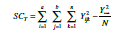 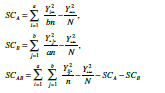 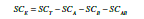 Ejemplo
Consideremos un experimento en el que se quiere estudiar el efecto de la factores A: profundidad sobre corte sobre el acabado de un metal y B: Velocidad de alimentación.
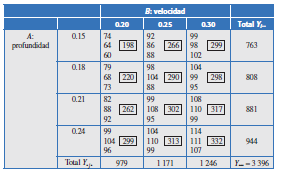 HIPOTESIS:
H0: efecto de profundidad (A)=0
H1: Efecto Profundidad (A)≠0

H0: Efecto velocidad (B)=0
H1: Efecto velocidad(B) ≠0

H0: Profundidad x Velocidad (AB)=0
H1: Profundidad x Velocidad (AB) ≠0
SUMA DE CUADRADOS
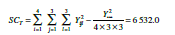 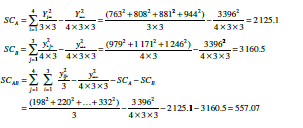 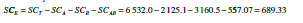 ANOVA
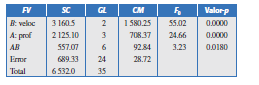 REPRESENTACIÓN DE LOS EFECTOS Y DE LA INTERACCIÓN
El efecto principal de un factor se representa de manera gráfica, en cuyo eje horizontal se ubican los niveles del factor y en el eje vertical se encuentra la media de la respuesta observada en los correspondientes niveles.
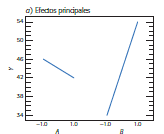 Grafico de Efectos de la interacción
El efecto de interacción de los dos factores, en el eje vertical se pone en una escala que represente la magnitud de la variable respuesta, luego uno de los factores se representa con sus niveles en el eje horizontal y en dirección vertical de cada uno de estos niveles, se anota un punto que represente la respuesta promedio en cada nivel del otro factor
Interacción nula
Interacción positiva
Interacción negativa
B1
B1
B1
B2
B2
B2
A1             A2
A1             A2
A1             A2
B2
B1
Interacción inversa
A1             A2
Representación gráfica de la interacción
Ejercicio Propuesto: 

Un ingeniero está diseñando una batería para usarse en un aparato que estará sujeto a variaciones extremas de temperatura. Tiene tres opciones para el material de la placa para la batería, y como sabe que la temperatura afecta la vida de la batería decide probar tres temperaturas:15◦F, 70◦F, 125◦F.
Se prueban 4 baterías en cada combinación de material y temperatura y las 36 pruebas (3 × 3 × 4) se corren en orden aleatorio (completamente al azar). Los datos son vida (en horas) de las baterías.
El ingeniero quiere contestar las siguientes preguntas:

1. Qué efectos producen el material y la temperatura en la vida de la batería?
2. Existe un material que produzca uniformemente más larga vida a la batería sin importar la temperatura?
diseño completamente al azar, experimento balanceado, completo, factores fijos.